NHSI Estates and Facilities

PLACE review – patient / service user workshop
Gill Donachie
Patient Environment Senior Policy Lead
Gillian.donachie@nhs.net
14 January 2019
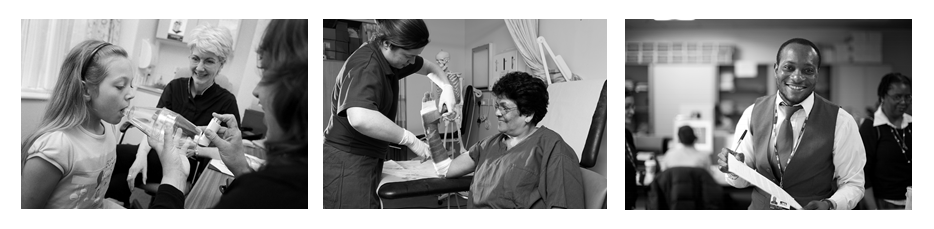 [Speaker Notes: Title slide with embedded images]
Estates and Facilities Management Division Workstreams covering;PolicyOperationalSustainabilityWorkforceCapital and Commercial AnalyticalLand disposals
2
PLACE – a reminderPatient-Led Assessments of the Care Environment (PLACE) is the only national assessment programme that collects data relating to the patient environment, and is the only process that provides a consistent approach so that all providers are assessing the same things to the same standards.The main value of PLACE is in promoting local improvement by providing a clear message, directly from patients, about how the environment or services might be enhanced. Organisations should discuss their results locally and take necessary action.  PLACE is gathered by people – including patients, increasing its face validity.PLACE is one of the metrics used by the CQC in their intelligent monitoring system. PLACE information is included within the risk tool as one of the triggers for an inspection. It is also included within the pre-inspection information trusts have to provide.  The ward and organisational food assessment scores are used in the food metric group on the NHS Choices website. The cleanliness score is one of the metrics used in the infection and cleanliness score. The results are Official Statistics and reported nationally. The scoring mechanism features seven scores (two for food), for each of the six areas of PLACE.
3
PLACE scores
4
Participation in PLACE
5
Review of the PLACE Programme - overviewThe review began in October 2018 and will finish in March 2019Steering group established to lead the review – Chaired by NHS Improvement The review is focusing on areas where feedback from users suggests improvements can be made, for example;The questions – are they appropriate/relevant?Process -  is the timing right?Recruiting patient assessors – how can we make this easier?Paperwork – should we streamline the assessment forms and guidance documents?The results - do trusts have implementation plans, if not how can we encourage them to do so?
6
Review of the PLACE Programme – Progress updateReview making good progress - on target to complete in March Steering group enthusiastic generating lots of great ideas Working Groups looking at the process, questions, design, dementia, patient involvement/experience and communicationsAnticipate changes that will make positive difference The 2019 PLACE collection delayed, timescales will be confirmed
7
PLACE review – how you can helpThis workshop will look at;Your experience, both good and badYour suggestions for improvementHow we can build on what works wellHow can we ensure PAs are involvedHow can we encourage participation
8